Допрофессиональное образование обучающихся как важное направление развития человеческого капитала
Лещинская О.А., МБОУ «СШ № 12»,г. Нижневартовск, Россия
Профориентация обучающихся – 
приоритетная государственная задача, 
результаты  которой связаны не только с успешной самореализацией молодых людей, но и с их вкладом
 в экономическое развитие страны в целом.
Информационные технологии
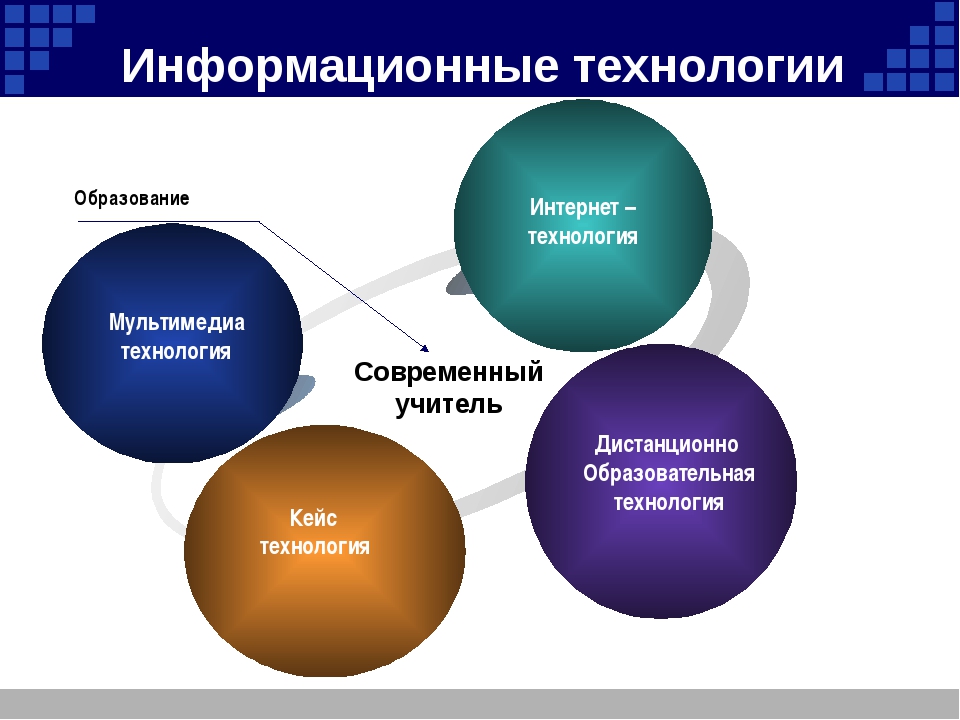 «Чем разнообразнее школьная среда, тем эффективнее процесс обучения с учетом индивидуальных возможностей каждого ученика, его интересов, склонностей, субъективного опыта, накопленного в обучении и реальной жизни.»
И.С. Якиманская
Национальный проект «ОБРАЗОВАНИЕ»
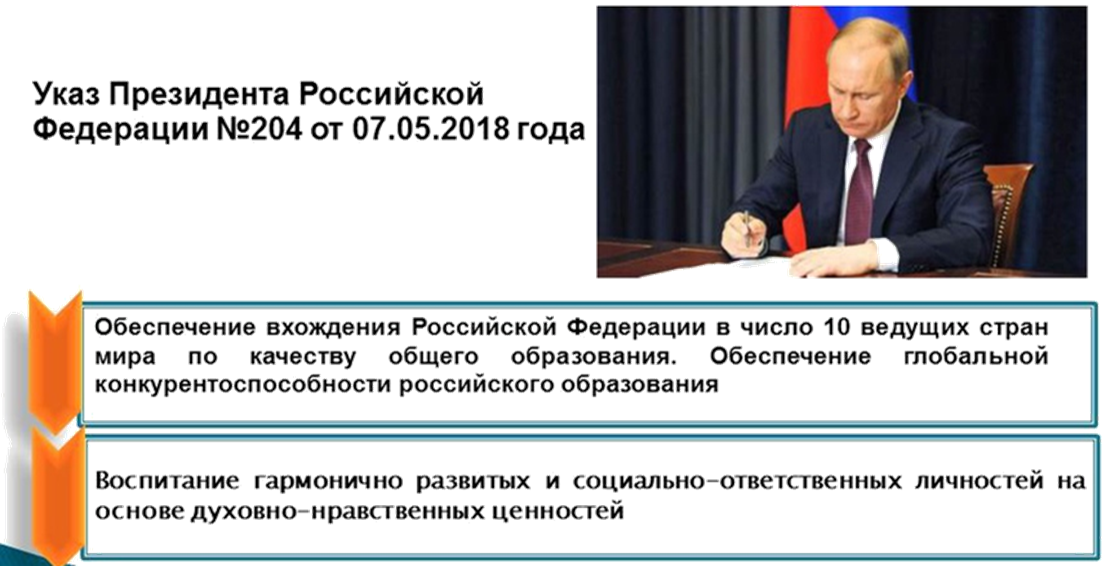 Одной из основных задач реализации регионального проекта «Успех каждого ребенка» в Ханты-Мансийском автономном округе – Югре в 2020-2024 годах является формирование эффективной системы профессиональной ориентации школьников, основанной на принципах всеобщности и доступности, в том числе с учетом опыта реализации проекта

 «БИЛЕТ В БУДУЩЕЕ».
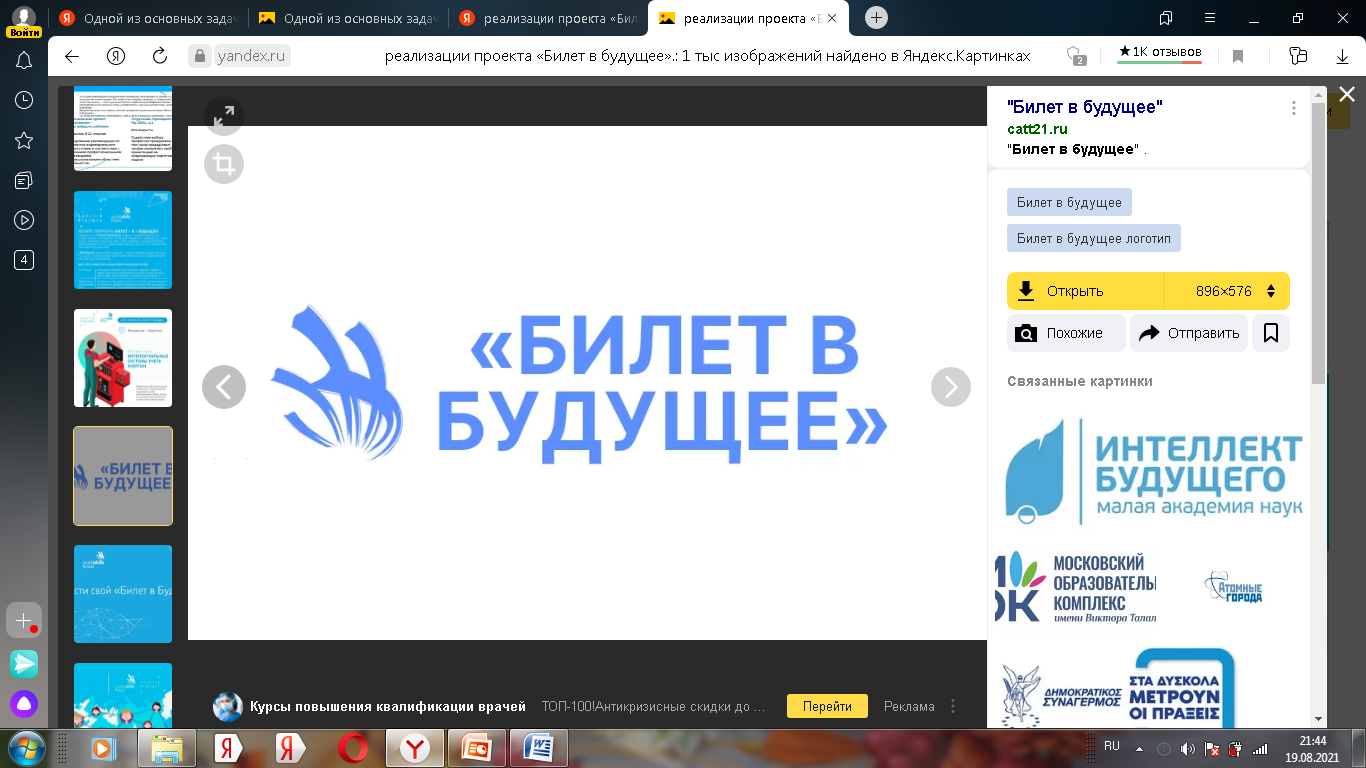 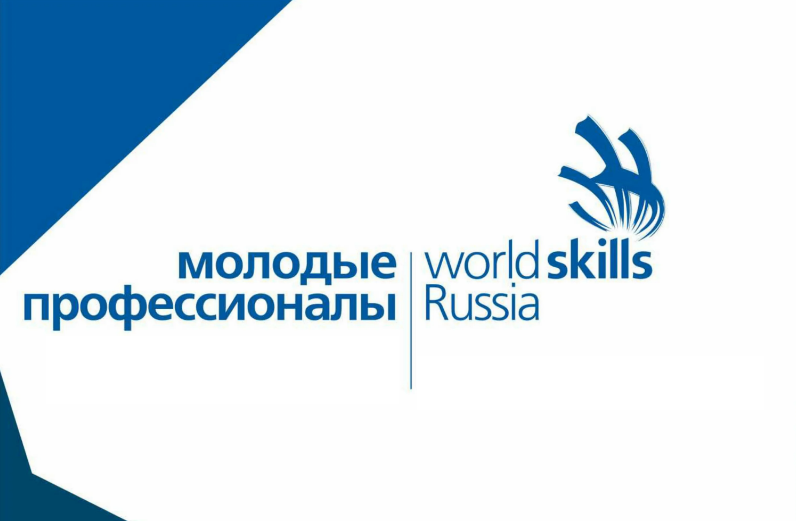 «БИЛЕТ В БУДУЩЕЕ»
МБОУ «СШ №12»
Применение цифровых инструментов
Накопление  цифрового портфолио
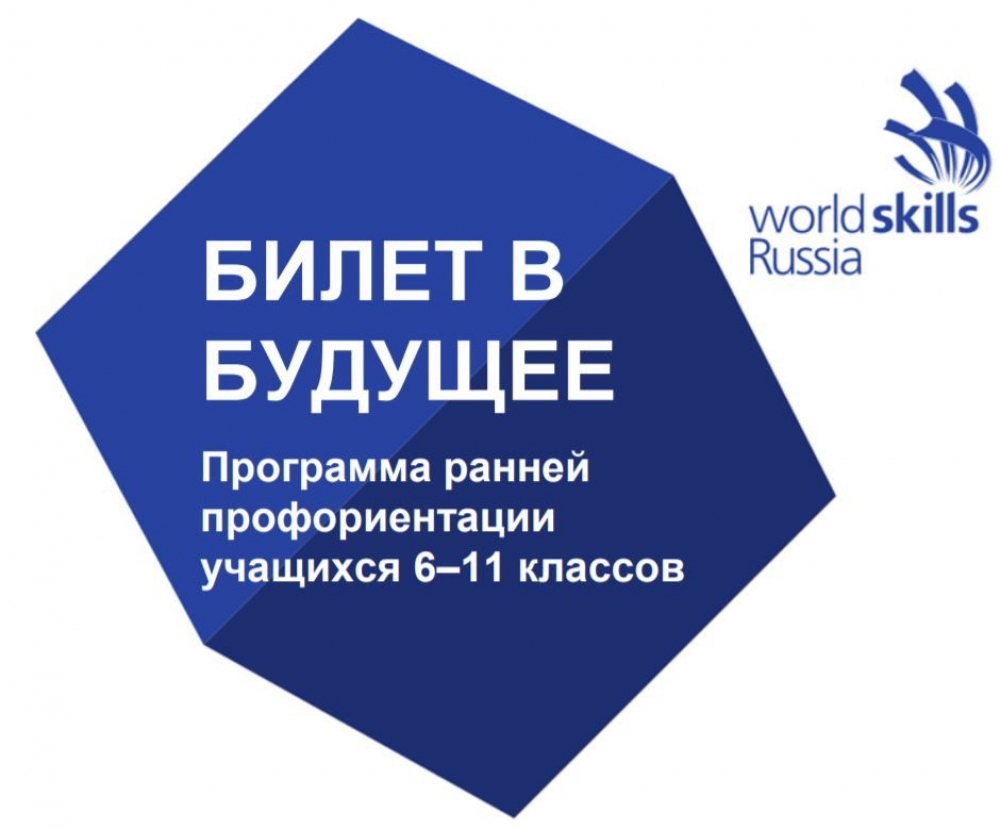 Неоднократные
профессиональные пробы
Построение индивидуального учебного плана
Билет в будущее
I этап -
регистрация
II этап -
тестирование (онлайн - диагностика):
степень осознанности-209 (46,3%) чел.
диагностика softskills - 151 (33,5 %) чел.
степень осведомленности - 91 (20,2%) чел.
очные (практические) мероприятия - 74 (16,4%) чел.
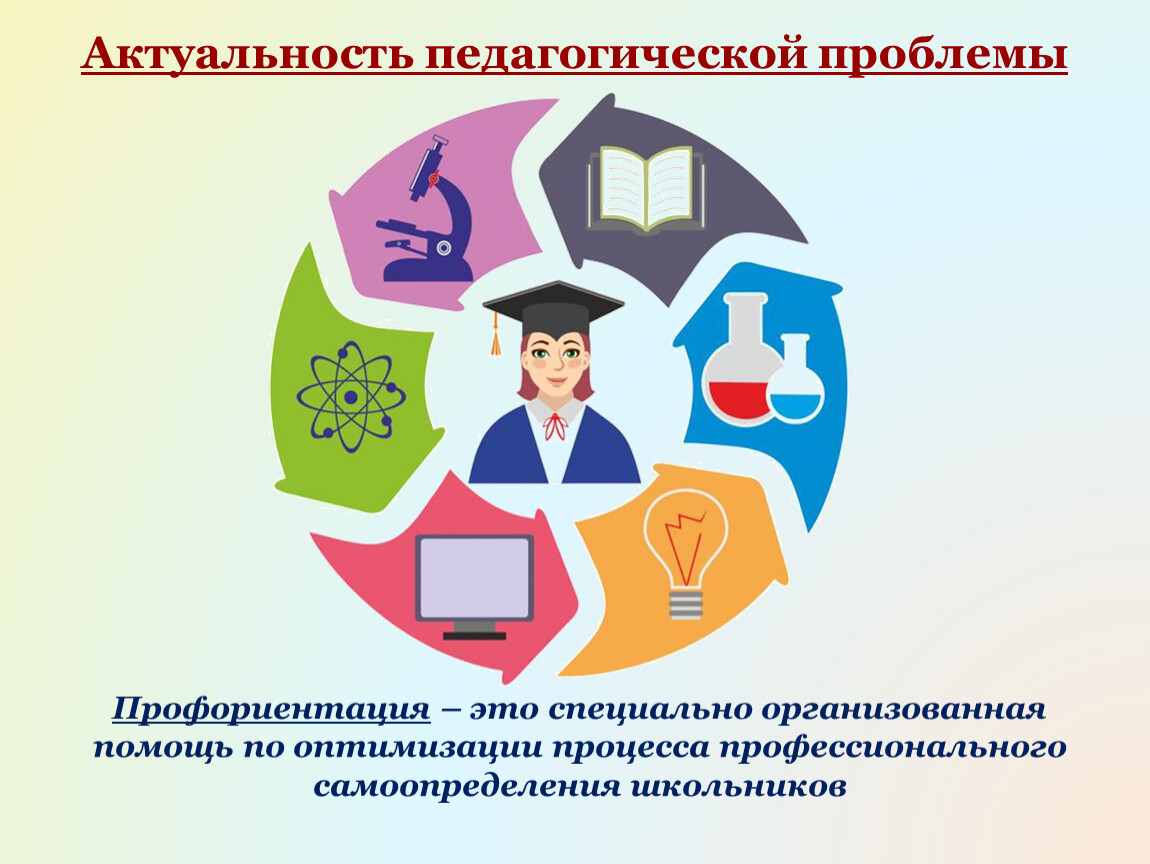 Любой ребенок, записавшийся на участие в проекте
«Билет в будущее», 
получает возможность пройти расширенное тестирование с учетом личных особенностей. 
Дети могут осознать свои сильные стороны, наметить векторы для жизненного и профессионального самоопределения в дальнейшем.
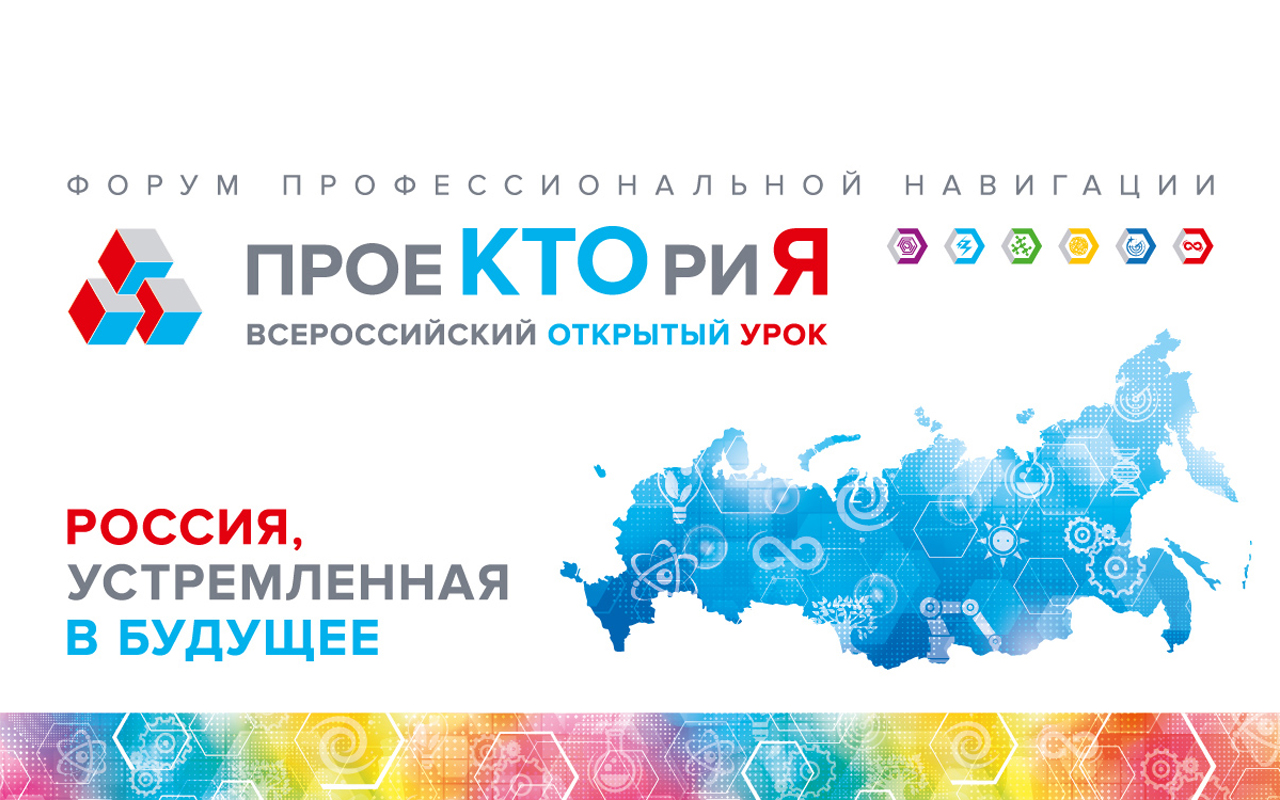 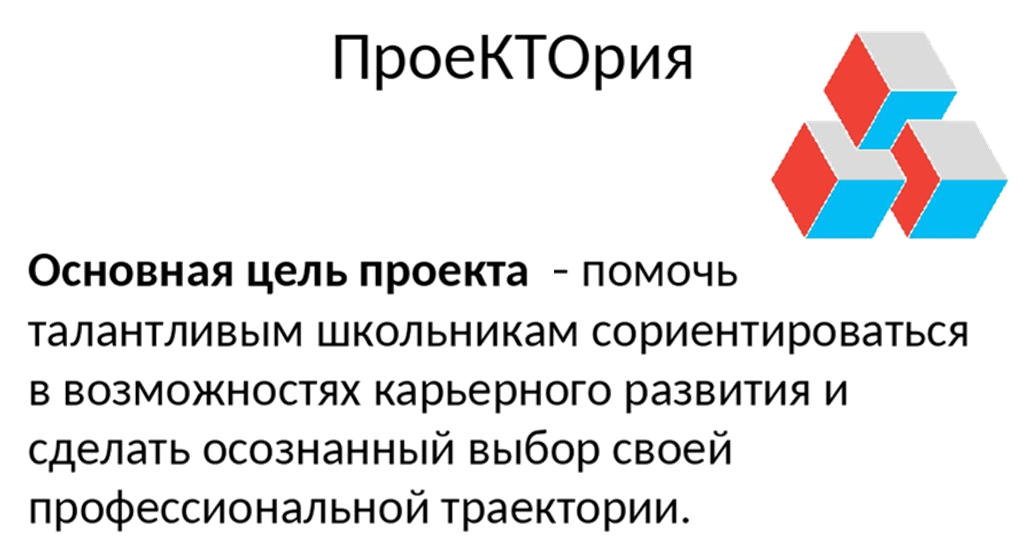 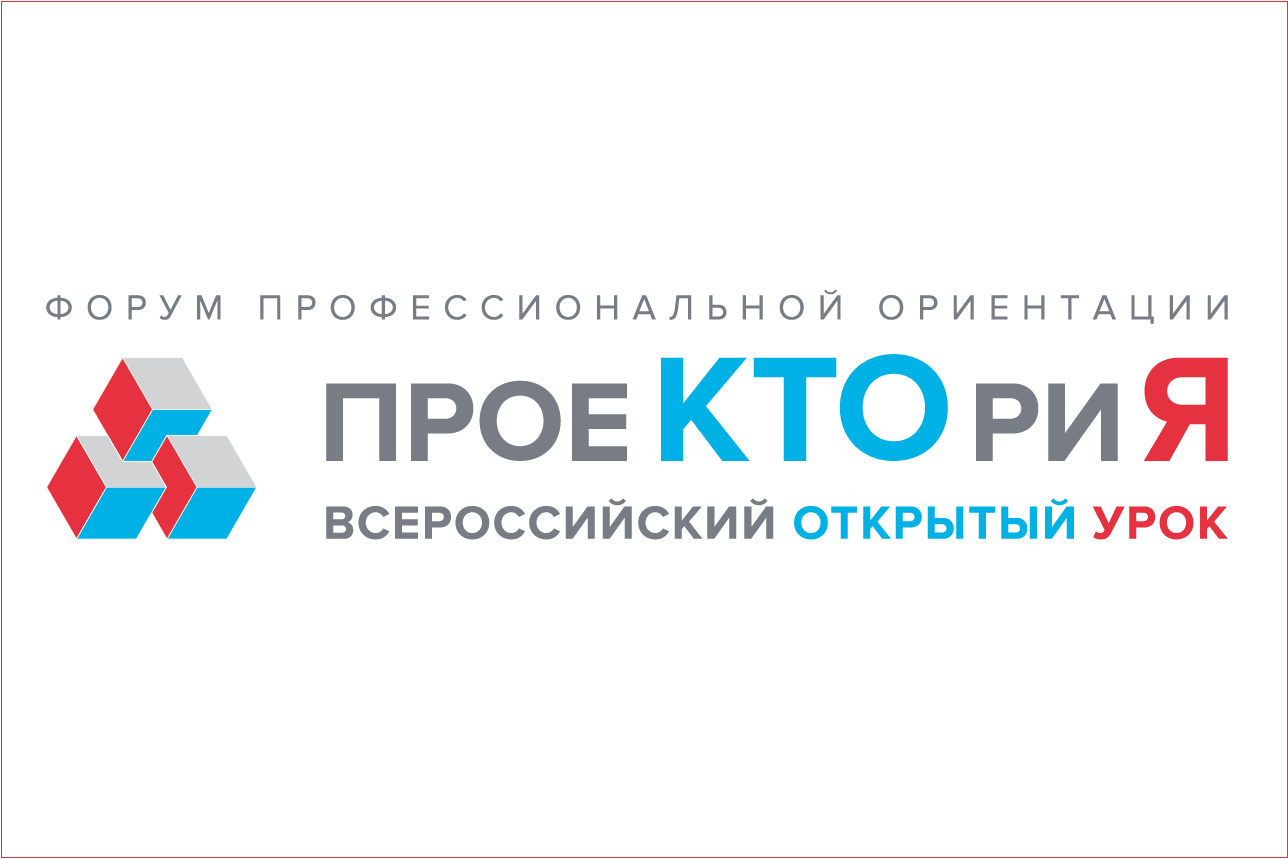 «Инженеры», 
      «Разбор полетов», 
           «Кто у руля», 
                «Как создается хайп?»,
                      «Спасатели»
19 марта 2021 - всероссийский урок «Авторы перемен» (участие приняло 106 ребят 8-11 кл.); 09 апреля 2021  - «Сделай громче» (134 обучающихся 8-11 кл.); 
23 апреля 2021 -  всероссийский урок «Моя профессия – моя история».
Необходимым показателем регионального проекта
 «Успех каждого ребенка» установлено увеличение обучающихся в качестве участников открытых онлайн уроков, разработанных на портале «ПроеКТОриЯ»
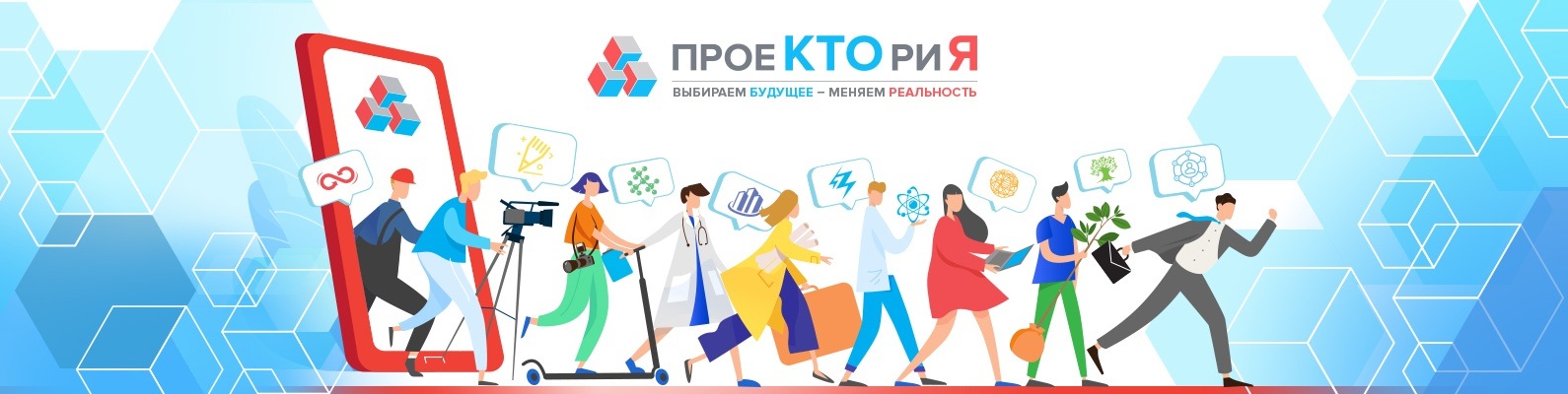 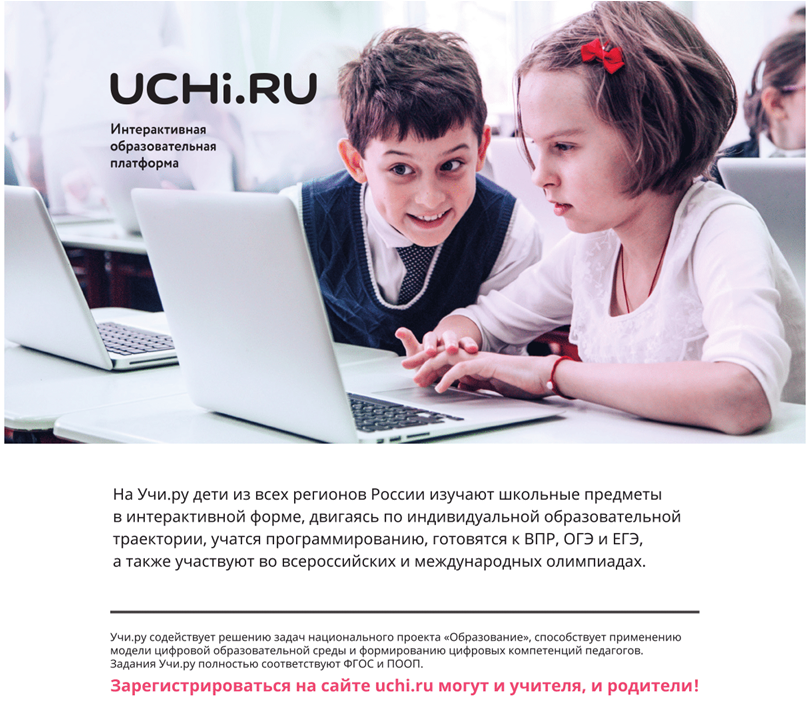 Расширяет  знания 
по математике, 
русскому языку, 
окружающему миру, 
английскому языку,
программированию.

Готовит к ОГЭ, ЕГЭ.
Принципы профориентационной работы в школе:
Сотрудничество
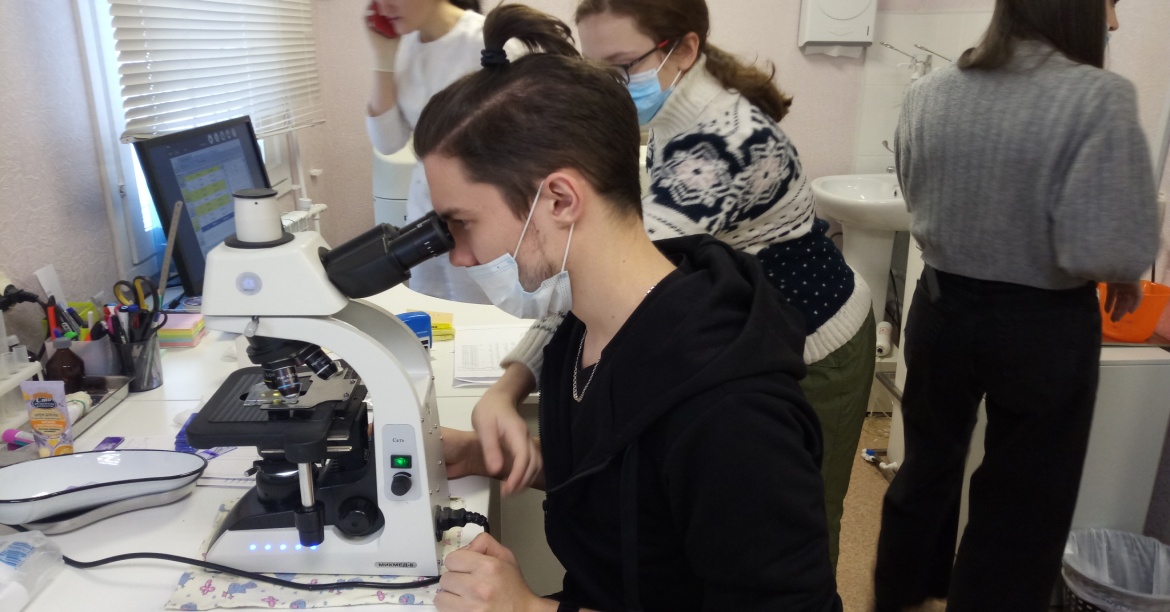 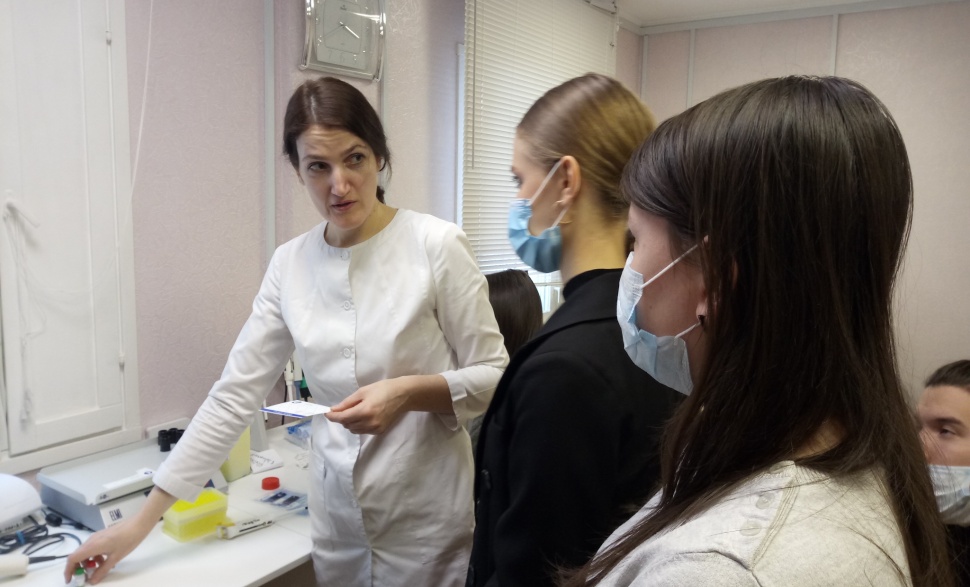 ФОТО….
Мероприятия по профессиональной ориентации обучающихся МБОУ «СШ № 12» совместно с АО «Горэлектросеть» в 2020-2021 уч.г.:
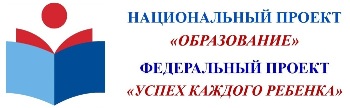 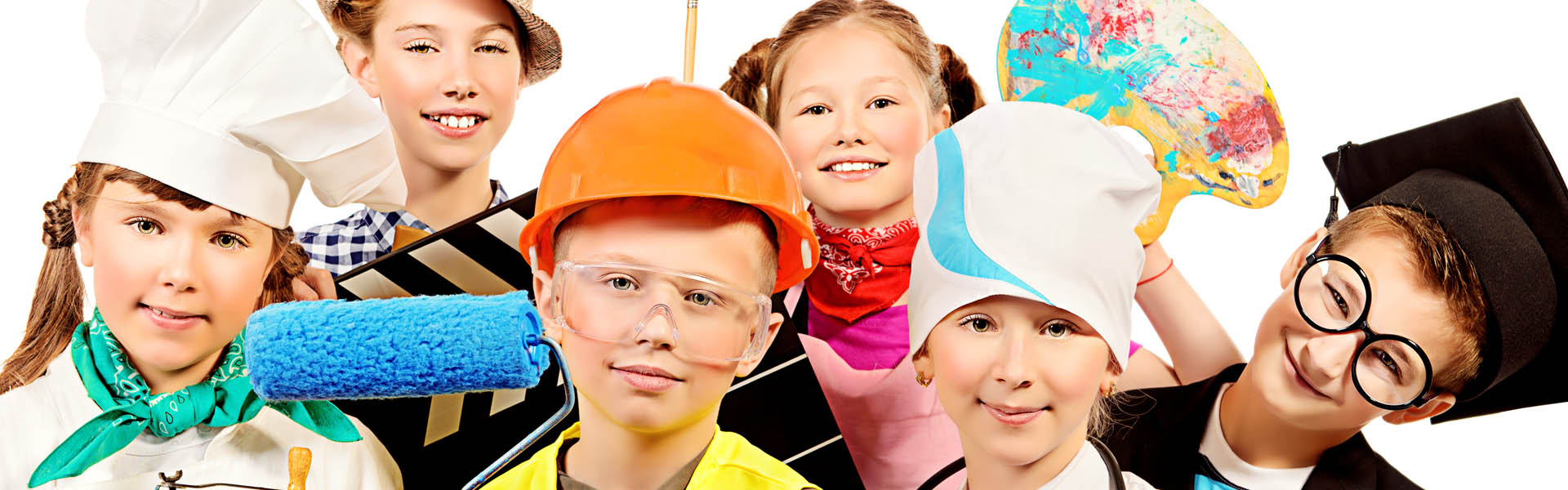